1-
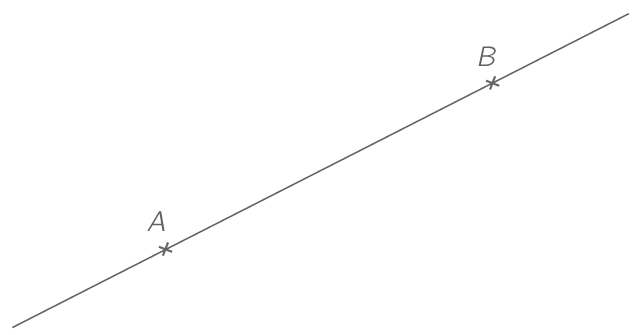 Utiliser le vocabulaire géométrique
Écris le nom :
2-
Compter le nombre de sommets, de côtés, d’angles, d’angles droits, 
Combien y-a-t-il de sommets ?
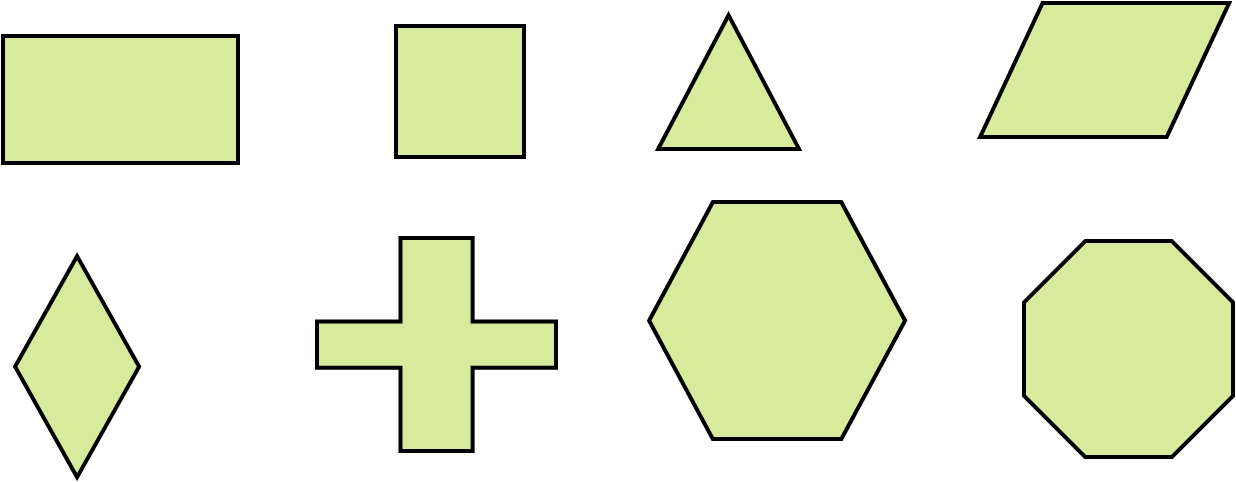 3-
Dessine le nombre/ Décompose le nombre
Dessine
421
4-
Range ces trois nombres dans l’ordre Décroissant 
Range dans l’ordre Décroissant  
871 – 178 - 781
5-
Encadrer un nombre à la centaine
Encadre le nombre à la centaine

…<   562   < …
6-
Quel est le double de ?
27
7-
Trouve le complément à 100.
74
+....
+...
+...
100
8-
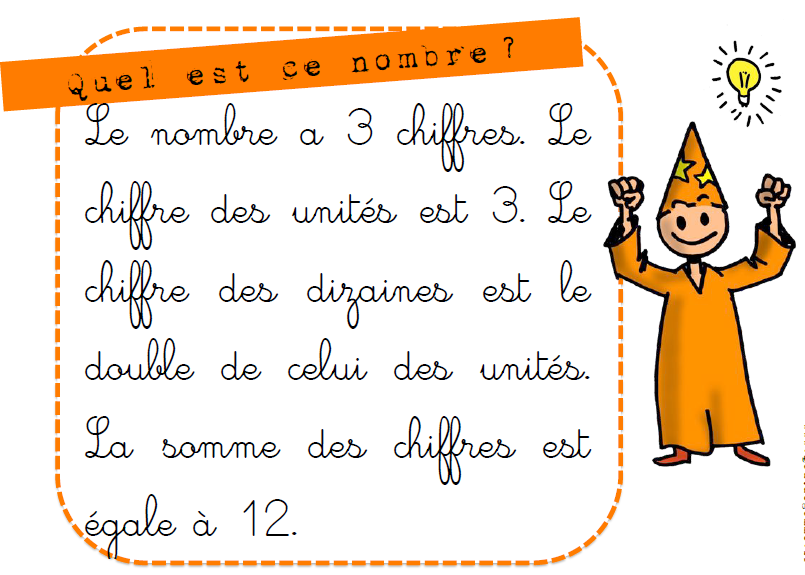 Le nombre a 2 chiffres.
Le chiffre des dizaines est 2.
Le chiffre des unités est  le double de celui des dizaines
9-
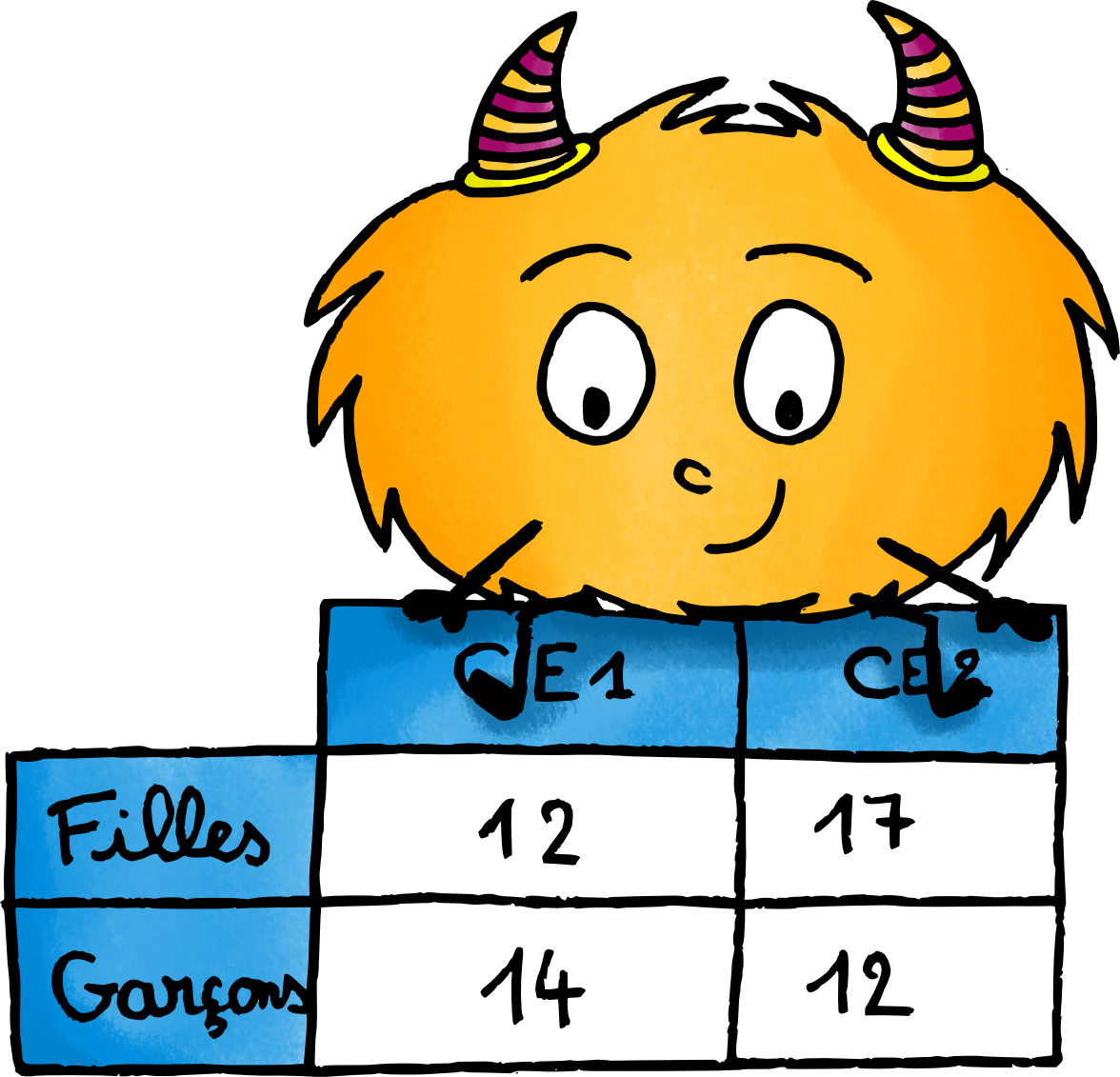 Lire un graphique
Combien y a-t-il de garçons
 en CE1?
10-
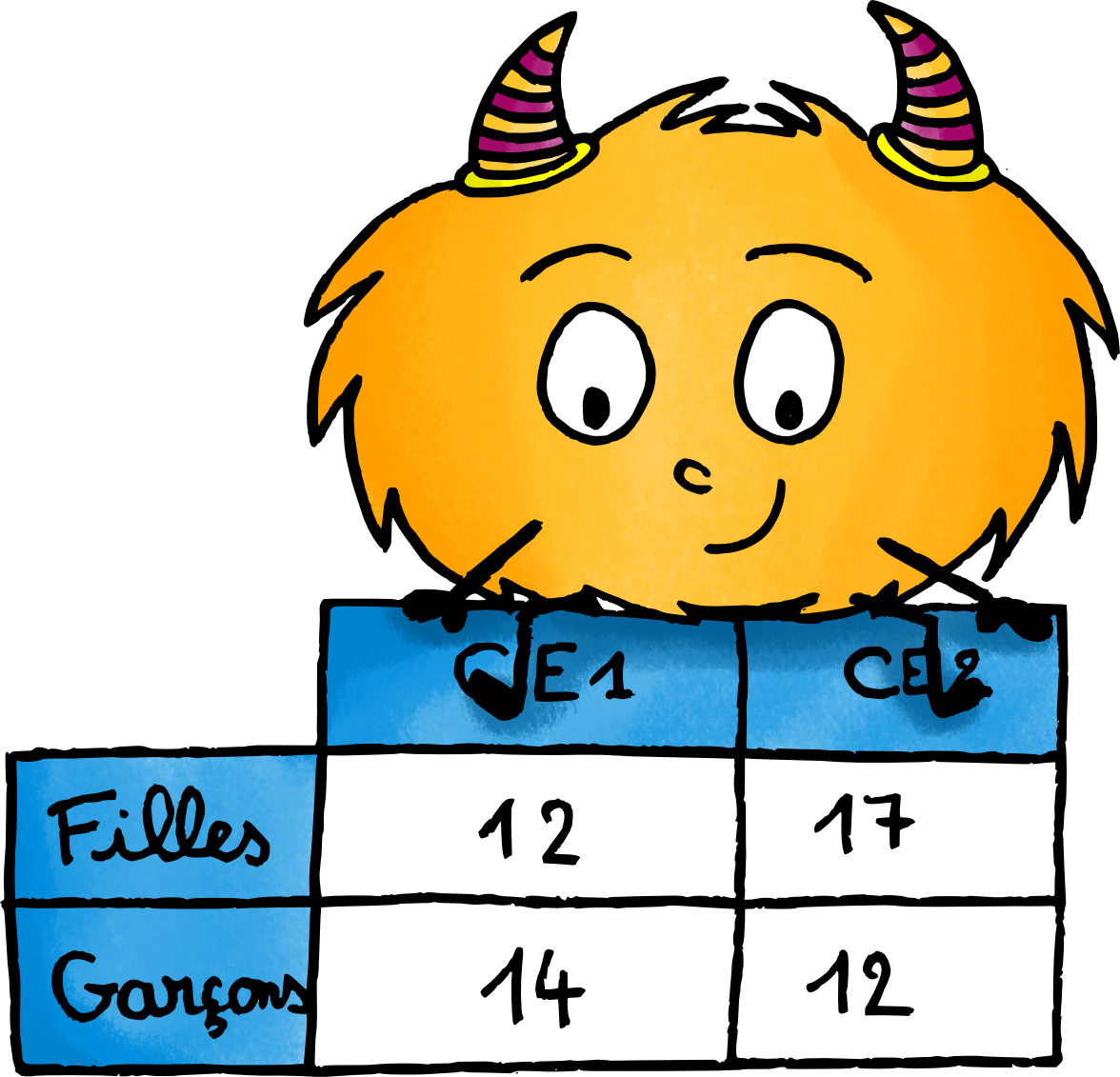 Combien y a-t-il d’élèves
 en CE2 ?